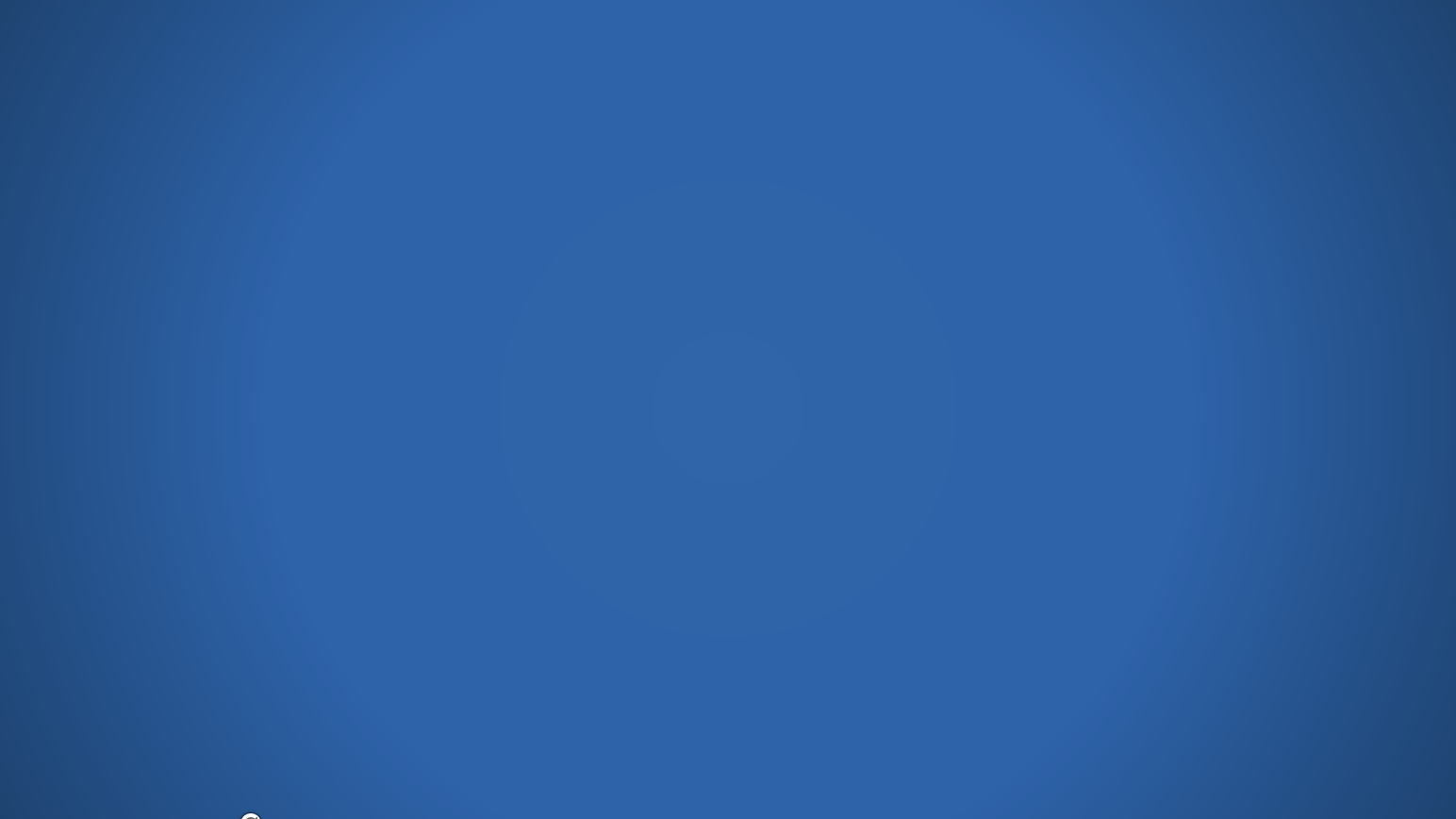 Veterans Health Administration:Strategic Innovation

AMSUSFebruary 2024
Carolyn Clancy, MD, MACPAssistant Under Secretary for HealthDiscovery, Education, and Affiliate Networks
Susan Kirsh, MD, MPH, CMQ
Deputy Assistant Under Secretary for HealthDiscovery, Education, and Affiliate Networks
Amanda Lienau, PhDDirector of Open Innovation, VHA Innovation Ecosystem
Office of Healthcare Innovation and Learning
Haipeng “Mark” Zhang, DO, MMSc, FAMIA
Chief Innovation Officer
Office of Healthcare Innovation and Learning
Discovery, Education, and Affiliate Networks
Educating current and future Health Care Professionals for VA and the Nation
Improving Veterans’ lives with investigative medical research and evidence-based discovery and innovation;
Collaboration with industry, non-profits, and other Government agencies to provide innovative solutions to systematic issues related to Veterans healthcare services.
Healthcare Advancement and Partnerships
Office of Healthcare Innovation and Learning
Office of Research and Development
Office of Academic Affiliations
2
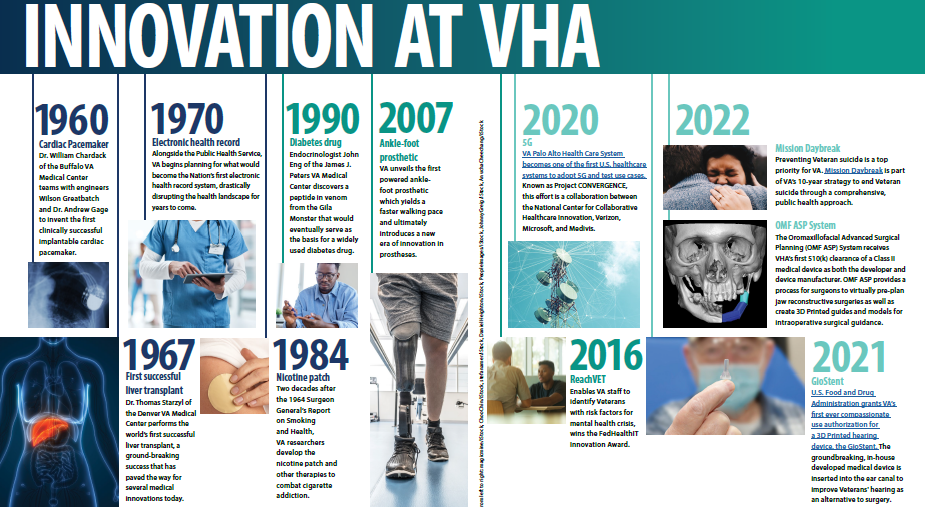 Electronic Health Record
Cardiac Pace-maker
Ankle-foot Prosthetic
Mission Daybreak
5G-enabled Health Care System
3D Printing for Advanced Surgical Planning
Nicotine Patch
Liver Trans-plant
First-ever Compassionate Use Authorization for 3D Printed GioStent
REACHVet
3
[Speaker Notes: History of innovation:
Clinically successful implantable cardiac pacemaker
Liver transplant
Nicotine patches
So far in the 21st Century:
Powered ankle-foot prosthetic
Compassionate use authorization from FDA for a 3D printed hearing device
Leader in clinical implementation of immersive technology (e.g. virtual reality)]
Office of Healthcare Innovation and Learning
OHIL bring together health care innovators and educators 
to drive transformational change in Veteran health care.
Center for Care and Payment Innovation
Office of Advanced Manufacturing
Simulation Learning, Evaluation, Assessment, and Research Network
Strategic 
Initiatives Lab
VHA Innovation 
Ecosystem
Strategic Initiatives Lab (Strat Lab) supports VA by taking on early and emerging innovations with both a high risk for failure and high potential for impact.
CCPI builds and leverages diverse coalitions to identify, test, and scale system innovations that address care, policy payment, and resource allocation in VA.
SimLEARN is VHA’s program for simulation in health care training. It provides an ever-growing body of curricula and tools that improve Veteran well-being through simulation-based innovation and emerging technologies.
VHA IE is the catalyst for enabling the discovery and spread of mission-driven health care innovation to advance care delivery and service that exceeds expectations, restores hope, and builds trust within the Veteran community.
OAM guides the use of advanced manufacturing technologies like 3D printing in health care applications across VHA.
Program Reach
62 Employees
Education Collaborations (SLICE Cells) at 70 VA Sites.
Program Reach
11 Employees at 8 VA Sites
Programs at 13 VA Sites
Program Reach
3 Employees, 6 Hub Sites
Producing for 7 VISNs and the VA Central Dental Laboratory
Program Reach
23 Employees
41 iNET Sites and 4 Centers
Innovations at 160+ VA Sites
Program Reach
3 Employees at 2 VA Sites
Programs at 174 VA Sites
OHIL Accomplishments in 2023
Office of Advance Manufacturing (OAM) 
VHA's first two FDA 510k-cleared products released to market
Assistive Therapy Design Library launched with NIH
FDA Compassionate Use approval for two customized products

Simulation, Learning, Evaluation, Assessment, and Research Network (SimLEARN) 
Updated the Hospital Design Guide, mitigating facility design issues, enhancing Veteran health care and ensuring future cost savings
Vetted and implemented Ceribell, to enable  early seizure activity detection
SimVET is actively supporting the AI Tech Sprints, in concert with NAII, Strat Lab, and Office of Primary Care

Center for Care and Payment Innovation (CCPI)
Launched 8 Value-Based Care Centers
Designed and launched a Diabetes Care Management Pilot with several Iowa City VAMC CBOCs and a Respiratory Care Pilot with Charleston VAMC 

Innovation Ecosystem (IE)
Implemented PACT PT at 73 VAMC serving over 38k Veterans (12.5k rural Veterans)
Launched the VA Intrapreneurial Product Marketplace to showcase iNET-funded products and kicked off 4 pilots with Mission Daybreak winners
Delivered more than 850,00k Uber/Lyft rides to Veterans in 165 VAMCs 

Strategic Initiatives Lab (StratLab)
Deployed 550 virtual reality headsets across 75  sites to help address chronic pain (more than 3000 headsets deployed total)
Expanded VA Immersive engagement to more than 2300 staff across 170 VA facilities
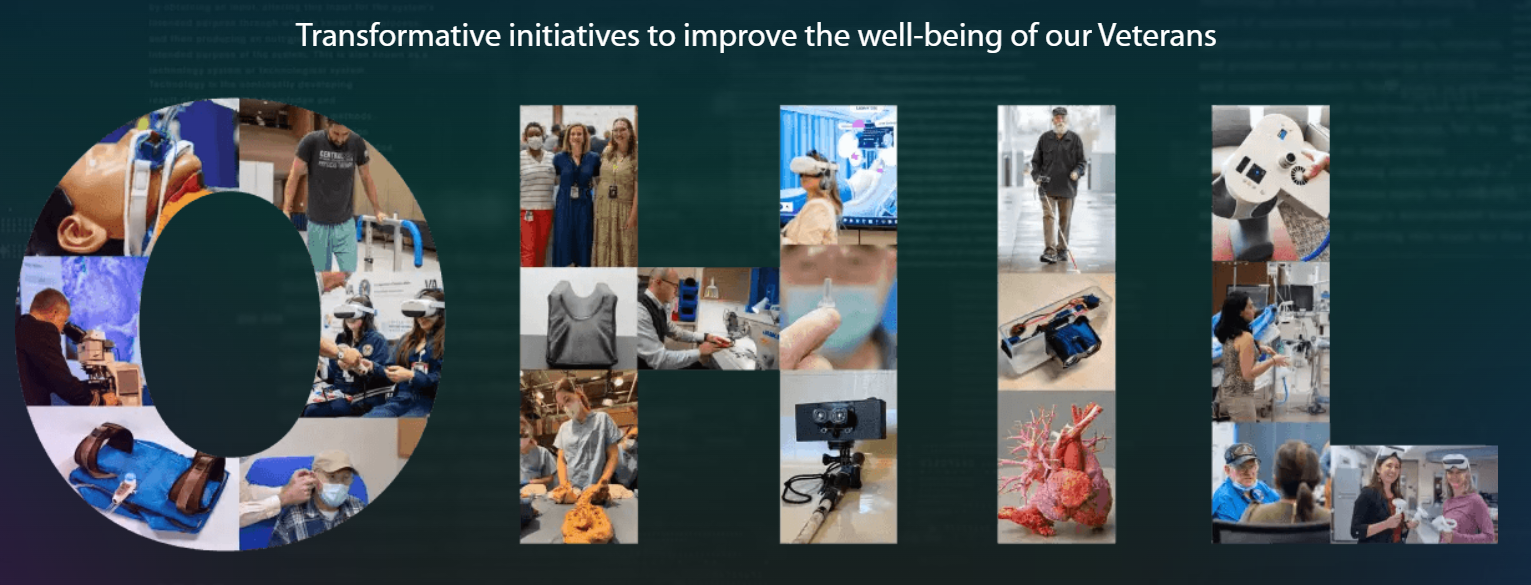 Interagency collaboration
[Speaker Notes: OAM) 
VHA's first two FDA 510k-cleared  products released to the market: the OMF ASP System (March 2023) and the Radiotherapy Bolus (April 2023).
Assistive Therapy Design Library  launched August 2023 with NIH. This online repository of assistive technology devices and fabrication instructions allows labs inside and outside the VA to produce commonly requested AT devices.
FDA Compassionate Use approval from for two customized products, the Nose Cone and the Tracheoesophageal Prosthesis, received  and were delivered to separate patients in August 2023.


Simulation, Learning, Evaluation, Assessment, and Research Network (SimLEARN) 
With the support of VEO, SimLEARN collaborated with surgical teams, architects, and Veterans to update the Hospital Design Guide, mitigating facility design issues, enhancing Veteran health care and ensuring future cost savings.
SimLEARN facilitated the vetting and implementation of Ceribell products, which detect early seizure activity. Collaboration with VA Neurology ensured effective integration into practice.
SimVET explored AI-driven dictation software to reduce VA provider burnout. 20+ simulations led to active support for a Tech Sprint Challenge, which aims to bring this technology to providers. 

Center for Care and Payment Innovation (CCPI)
CCPI launched Value-Based Care Centers in 8 initial sites, focusing on strategic projects to improve Veteran health outcomes. 
CCPI designed and launched the Diabetes Care Management Pilot in November 2023 in several CBOCs at the Iowa City VAMC in VISN 23.
CCPI designed and launched its Respiratory Care Pilot in January 2024, with an initial cohort of Veterans at the Charleston VAMC. 

Innovation Ecosystem (IE)
DOE implemented PACT PT at 73 VAMCs (47 more in progress), served over 38k Veterans (12.5k rural Veterans), and with SimLEARN partnership, trained 67 clinicians representing 17 VISNs.
Launched the VA Intrapreneurial Product Marketplace to tell the story of frontline VA employees who are changing and saving Veteran lives through their iNET-funded products.
In partnership with VHA Office of Suicide Prevention, executed Mission Daybreak, a $20M grand challenge to prevent Veteran suicide, and kicked of 4 pilots with winning solver teams.
Delivered more than 850,00k Uber/Lyft rides to Veterans in 165 VAMCs throughout the country in order to eliminate transportation as a social determinate of health during COVID.

Strategic Initiatives Lab (StratLab)
In early 2023, VA Immersive launched an at-home program, issuing 250 devices in 3 months, and is looking to build this program further in 2024.
VA Immersive partnered with OMHSP to deploy 300 headsets to mental health and non-mental health providers across 60 sites to address chronic pain and suicide prevention.
VA Immersive is now active in over 170 VA facilities and has issued 3,000 headsets around the country.]
OHIL and Under Secretary for Health Alignment
OHIL 2024 GOALS
Under Secretary for Health PRIORITIES
Advance care outside the hospital walls
Connect Veterans to the soonest and best care
Foster personalized health care solutions
Connect Veterans to the soonest and best care
Build and empower the health care workforce of the future
Hire faster and more competitively
Forge the path for systemic, value-based care
Accelerate VA’s journey to a High Reliability Organization
Create sustainable health care for the Nation’s Veterans and 
generations to come
Support Veterans’ whole health, their caregivers, and survivors
Strategy One: Validation, Evaluation, and Testing
Simulation, Validation, Evaluation, and Testing Model
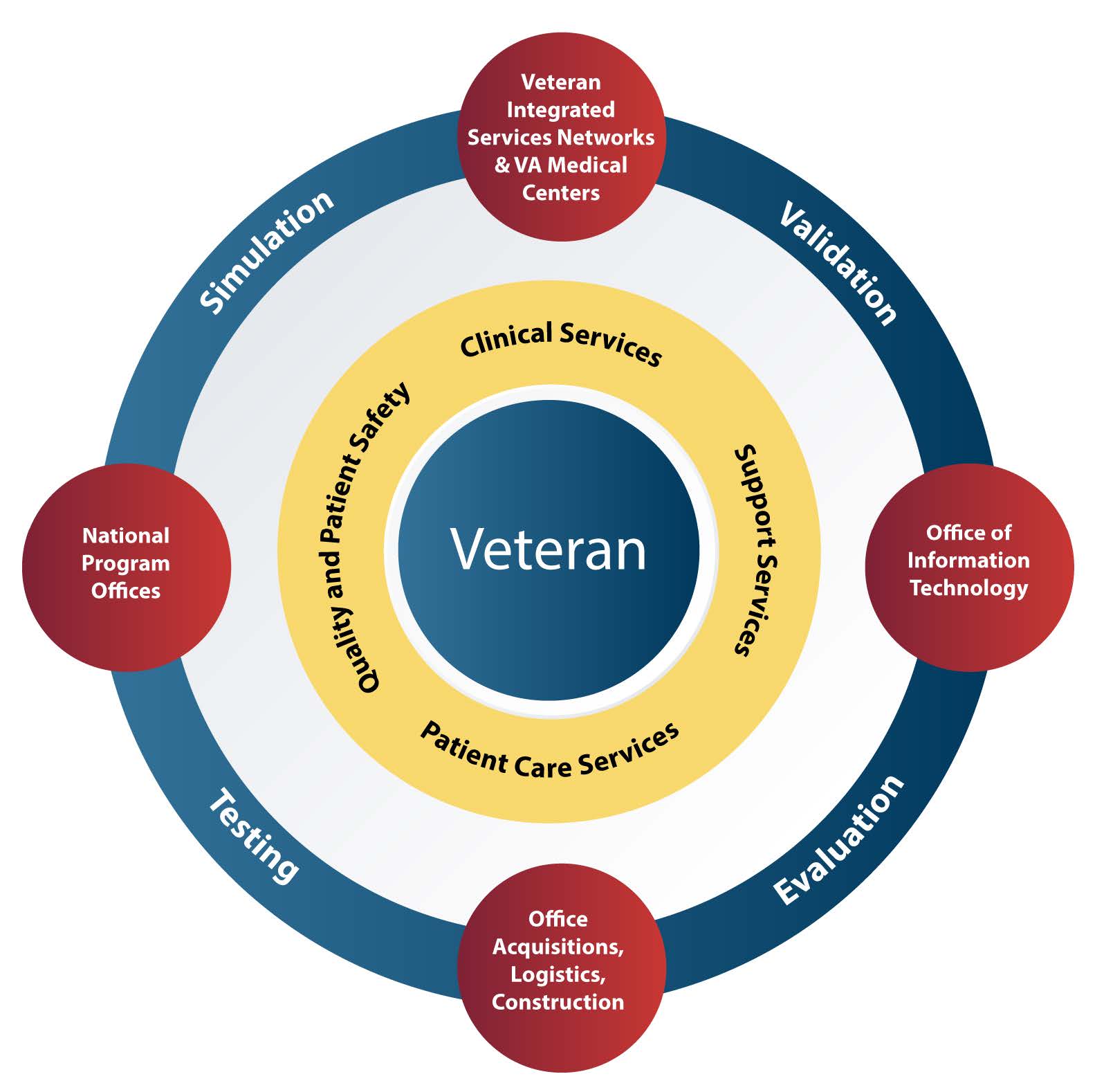 Simulation, Validation, Evaluation, and Testing (SimVET) is an emerging innovative model and service sponsored by SimLEARN
 Validate health care solutions in a fail-safe simulated clinical environment
 Ensure nothing touches a Veteran until it is proven safe and effective
Why Simulation?
Simulation is a useful tool with a variety of applications, particularly in the military context
Since World War II, pilots have conducted flight simulations in cockpits to prepare for deployment
Since the 1990s, the Army used clinical simulation as a core element in training combat medics in pre-hospital trauma care to improve survivor outcomes

Military service members go into harm’s way; Veterans should not
Veterans understand the critical role simulation plays, from first-hand experience
Simulation greatly reduces the chance for harmful events that result from new health care solution implementation
Challenges to Simulation as a Service
The SimVET Approach
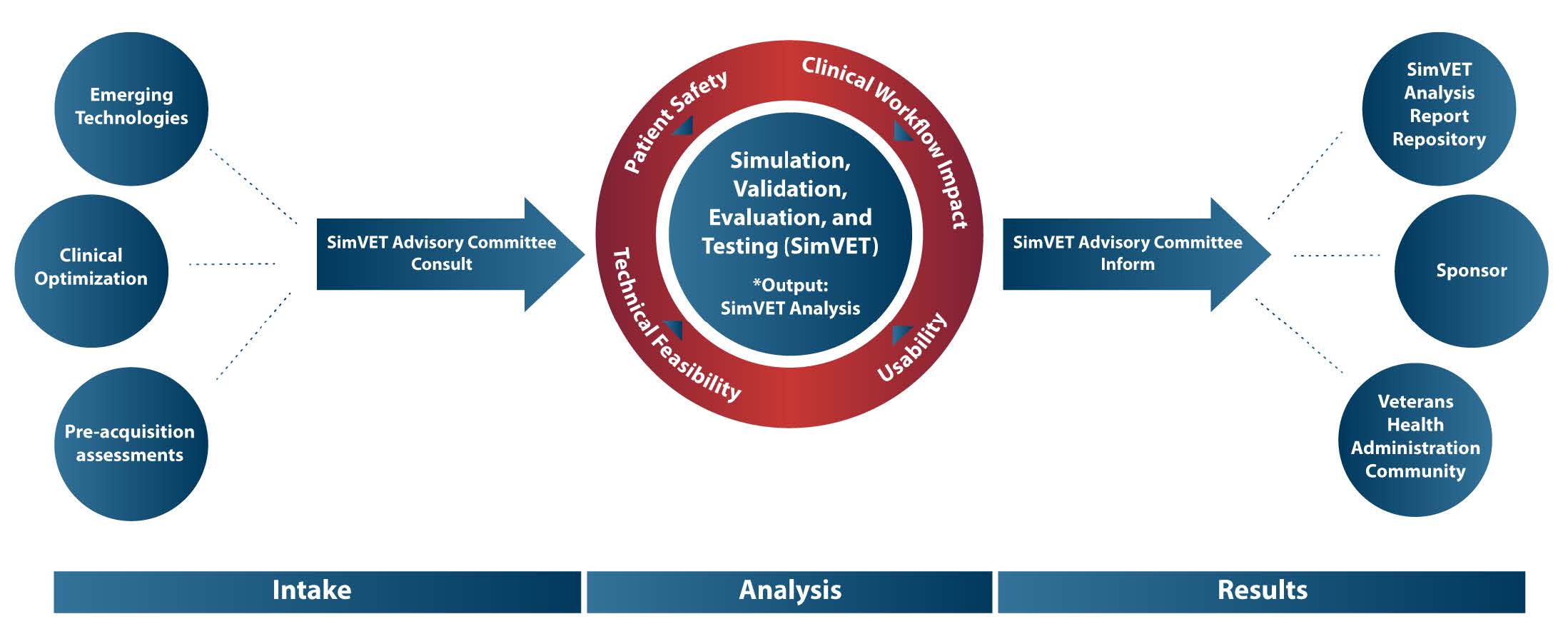 What SimVET Achieves
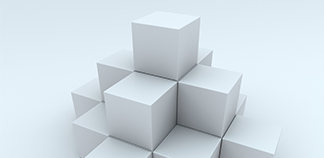 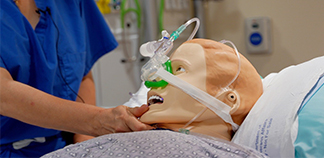 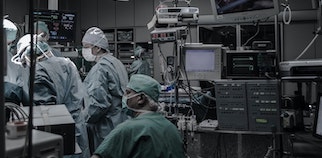 Reproducible Process
Simulation Environment
High Reliability
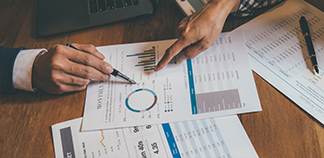 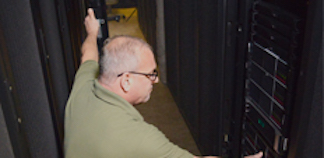 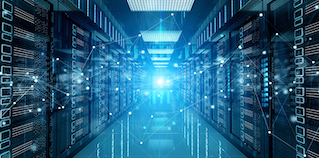 Comprehensive Analysis
Implementation Guidance
Resource Library
Strategy Two: Intra-agency Collaboration
Diffusion Principles
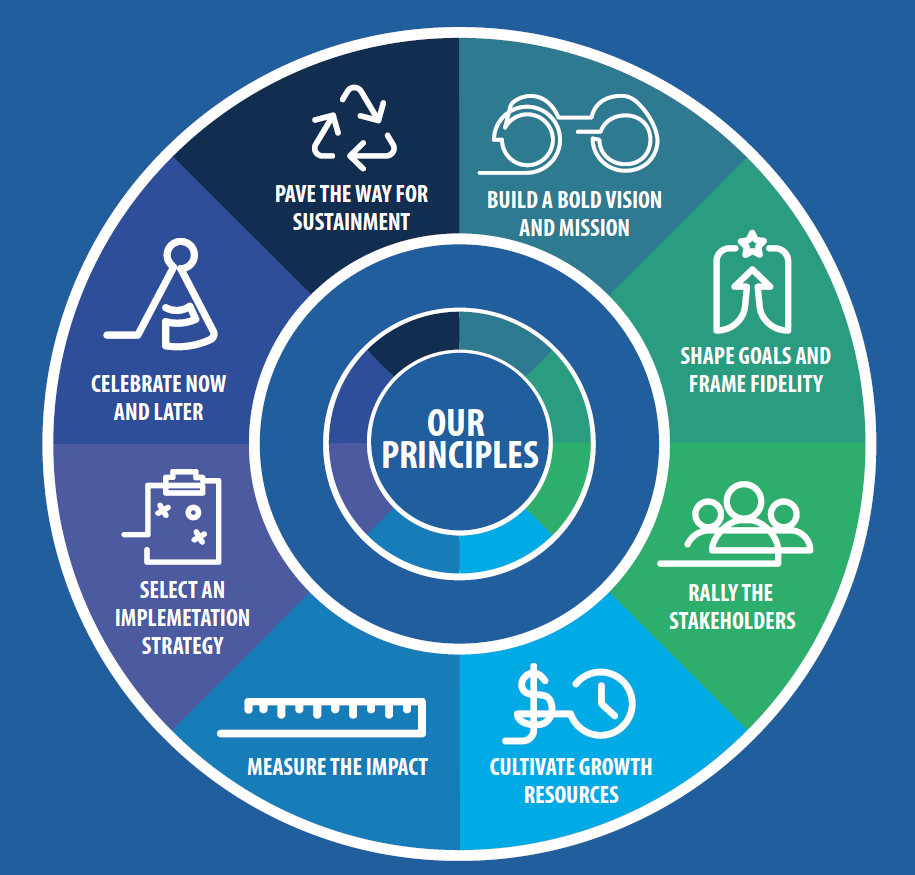 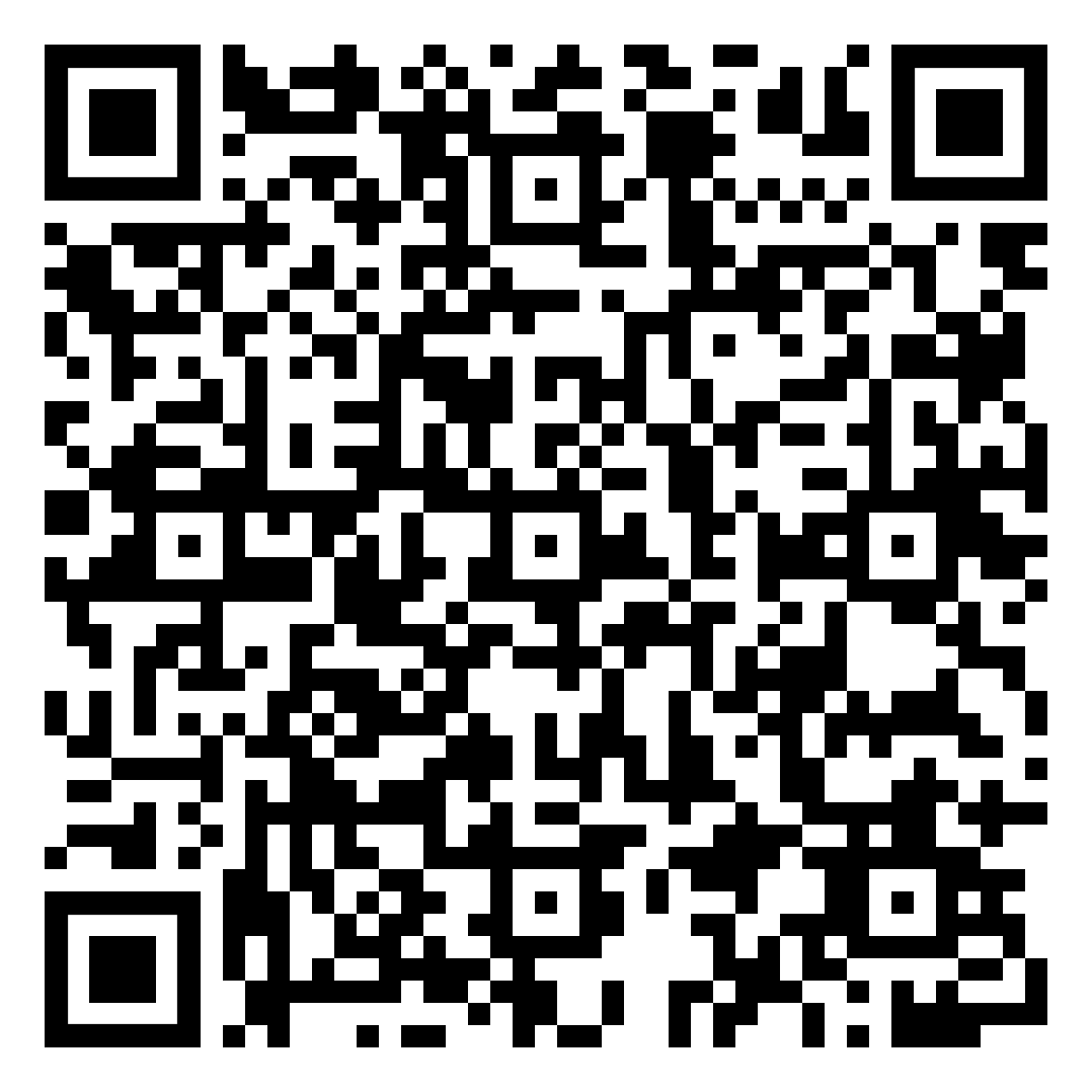 Diffusion Playbook
[Speaker Notes: Diffusion of Excellence’s secret sauce is a blend of widely applied concepts from the start-up work, implementation science, and human psychology. These principles are a lens to constantly examine how to best support innovators from the facility level to the broader national scale. These Diffusion Principles are key fundamentals that inform all Diffusion efforts. 

If you would like to learn more about the Diffusion Principles or Diffusion of Excellence, feel free to scan the QR code in the top right corner to visit the Diffusion Playbook.]
Meet the PACT PT Team
Meet the PACT PT Team
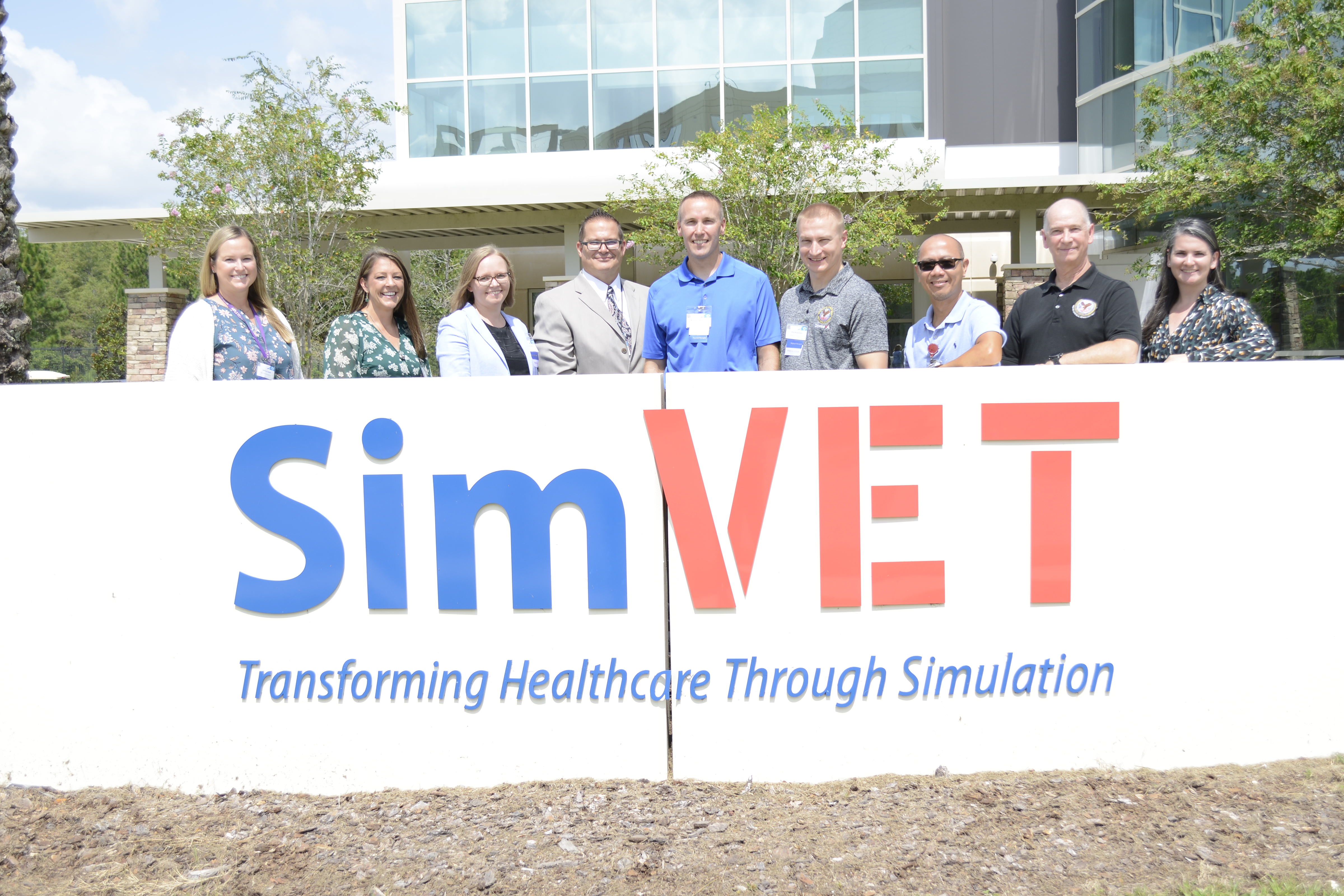 Mark Havran, DPT, ATC, CSCS
Evan Kelly, PT, DPT, OCS, FAAOMPT
Ashley Cassel, PT, DPT, OCS
Amanda Simone, PT, DPT
Brandon Peterson, PT, DPT
Chris Rowedder, PT, DPT
[Speaker Notes: Embedding Physical Therapists in Primary Care, or PACT PT, is a model on integrated team care that DOD has been experimenting with for more than 20 years.  
PACT PT is spearheaded by a group of physical therapists scattered throughout VISN 23 to include Minneapolis, MN, Sioux Falls, SD, and Des Moines, IA VA Medical Centers.  Working with the Physical Therapy Executive for the Office of Rehabilitation and Prosthetic Services, Mark Havran, the group is a 2020 Tank Shark Winner and was selected for National Diffusion in 2022.]
The Problem
40%
Of Primary Care visits are linked to musculoskeletal concerns
20-30 days 
To complete care through traditional process
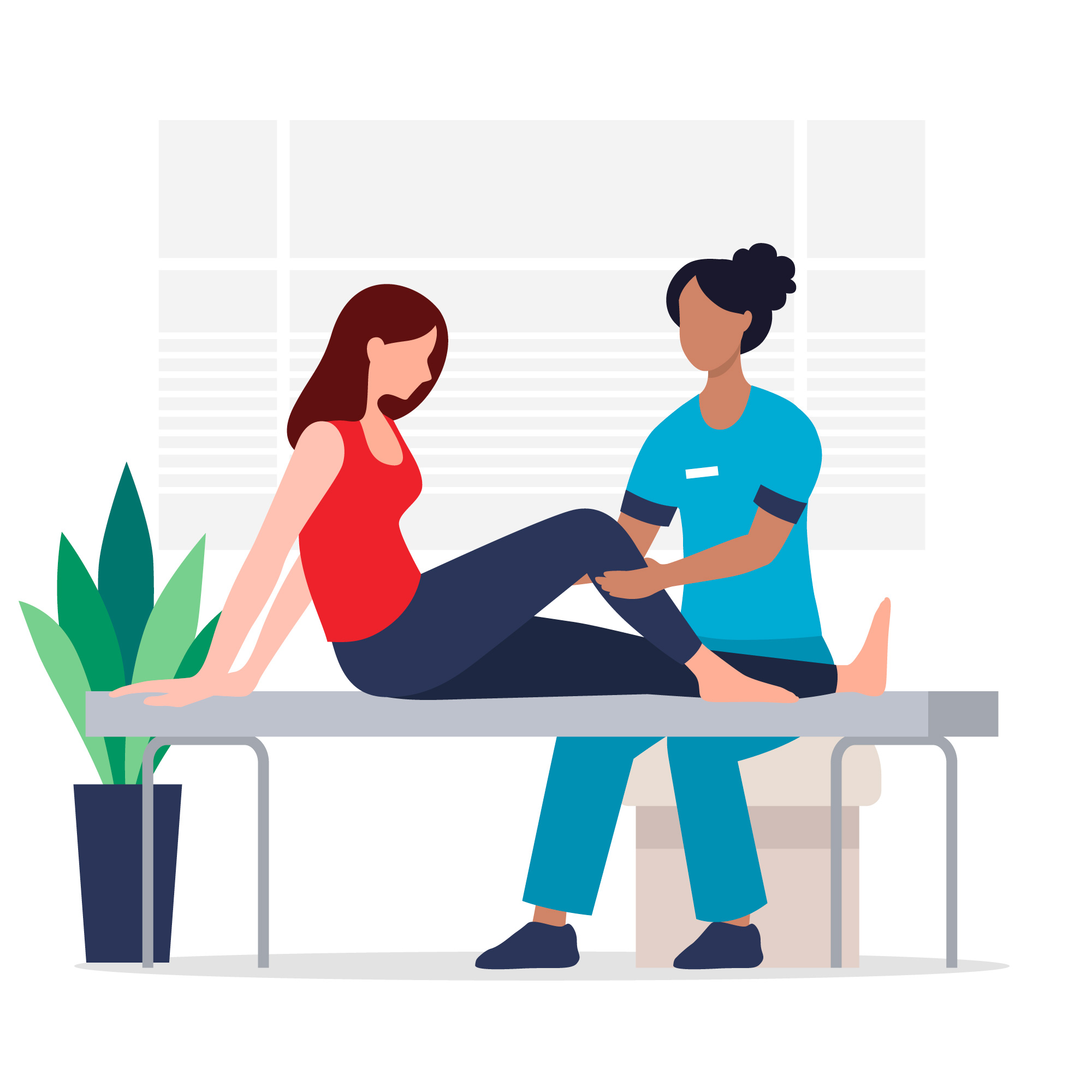 Physical Therapy as a first line treatment is underused
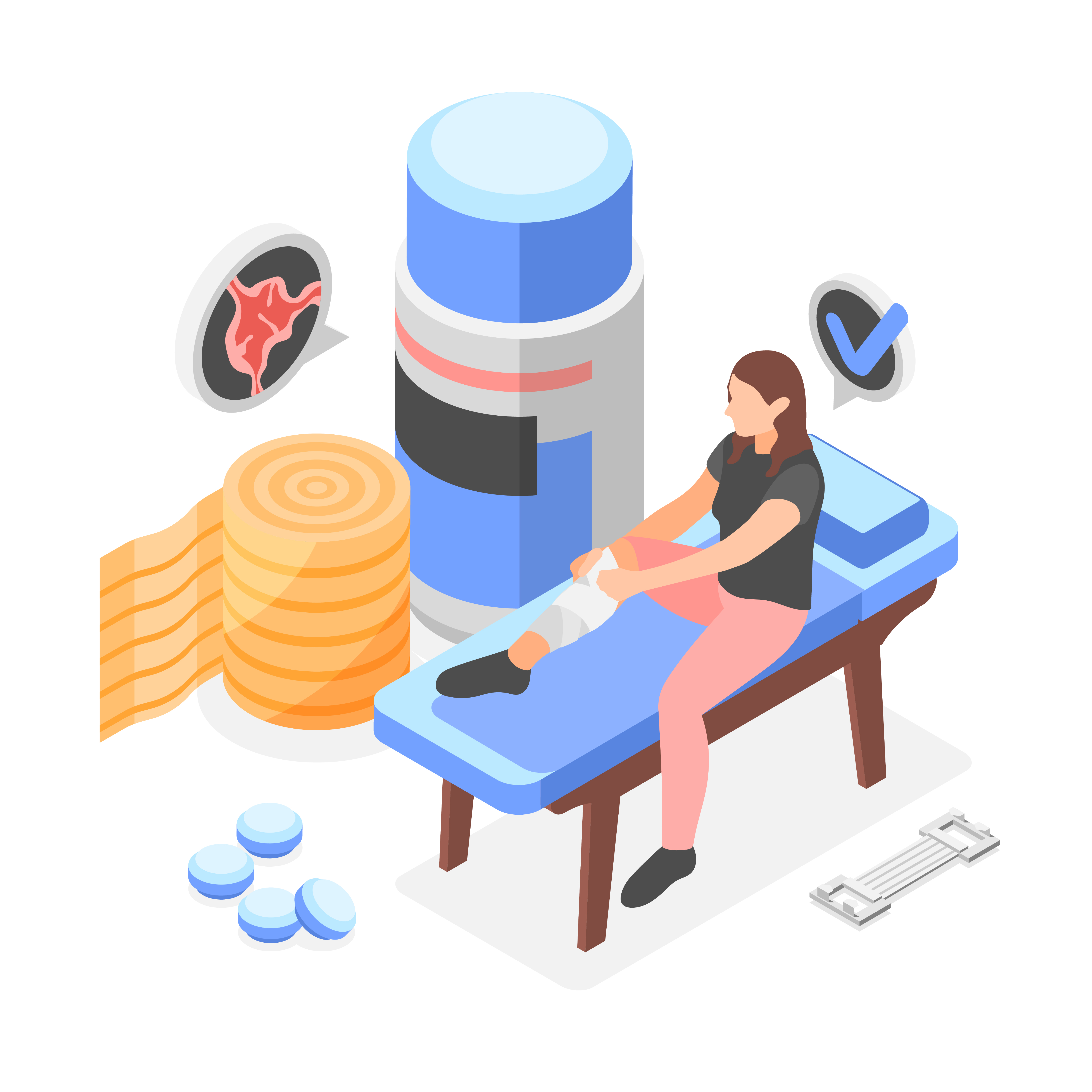 Patients evaluated by a PCP first are more likely to get additional, costly interventions
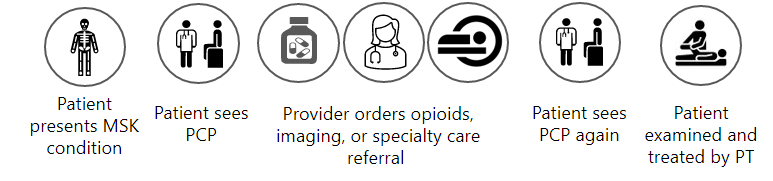 [Speaker Notes: Wu V, Goto K, Carek S, et al. Family Medicine Musculoskeletal Medicine Education: A CERA Study. Fam Med. 2022;54(5):369-375. https://doi.org/10.22454/FamMed.2022.975755.]
The Solution
1
PACT PT drives improved access, employee satisfaction, and cost savings
Embedded in over 107 sites, with 72 in process, PACT PT is predicted to have an increase of 86% utilization
2
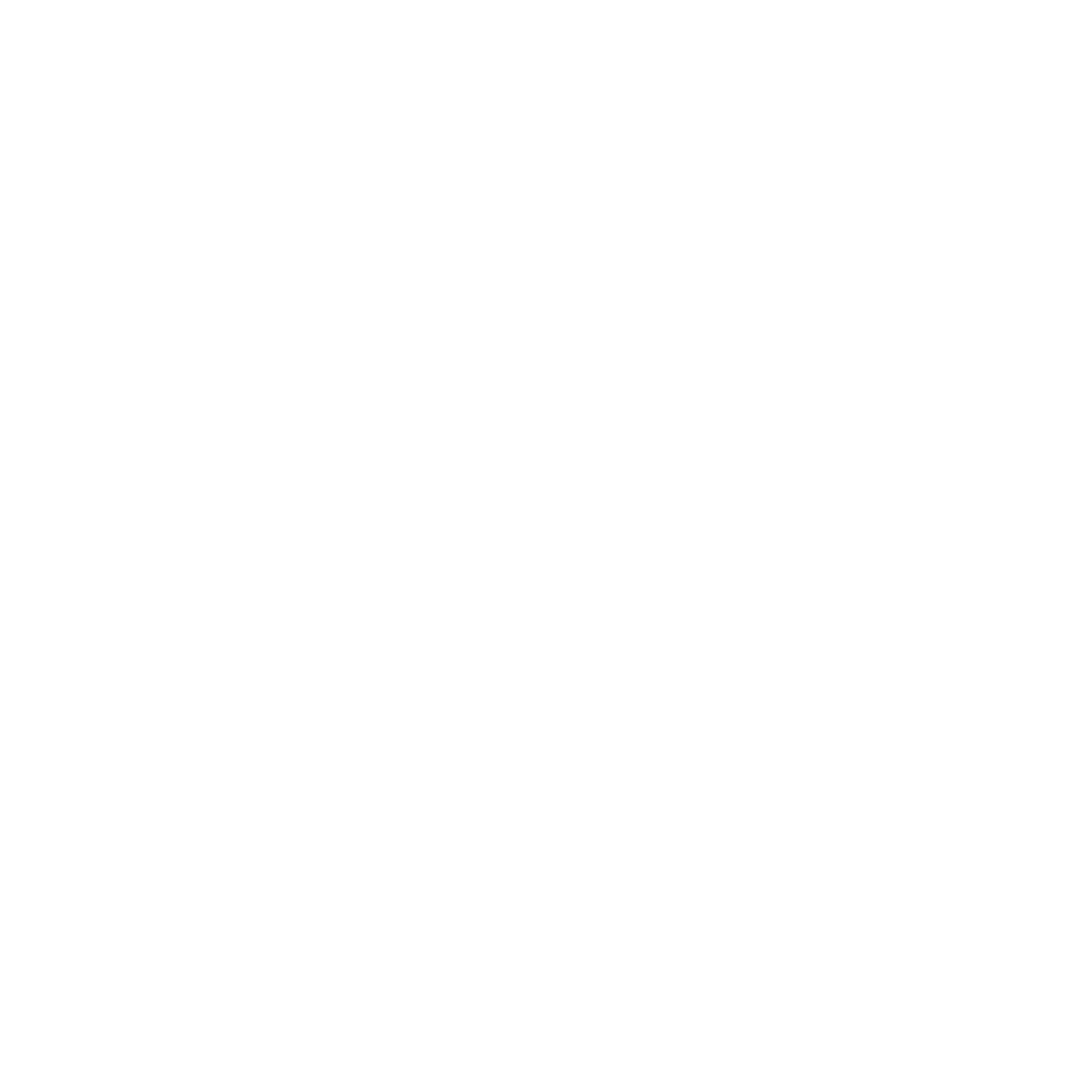 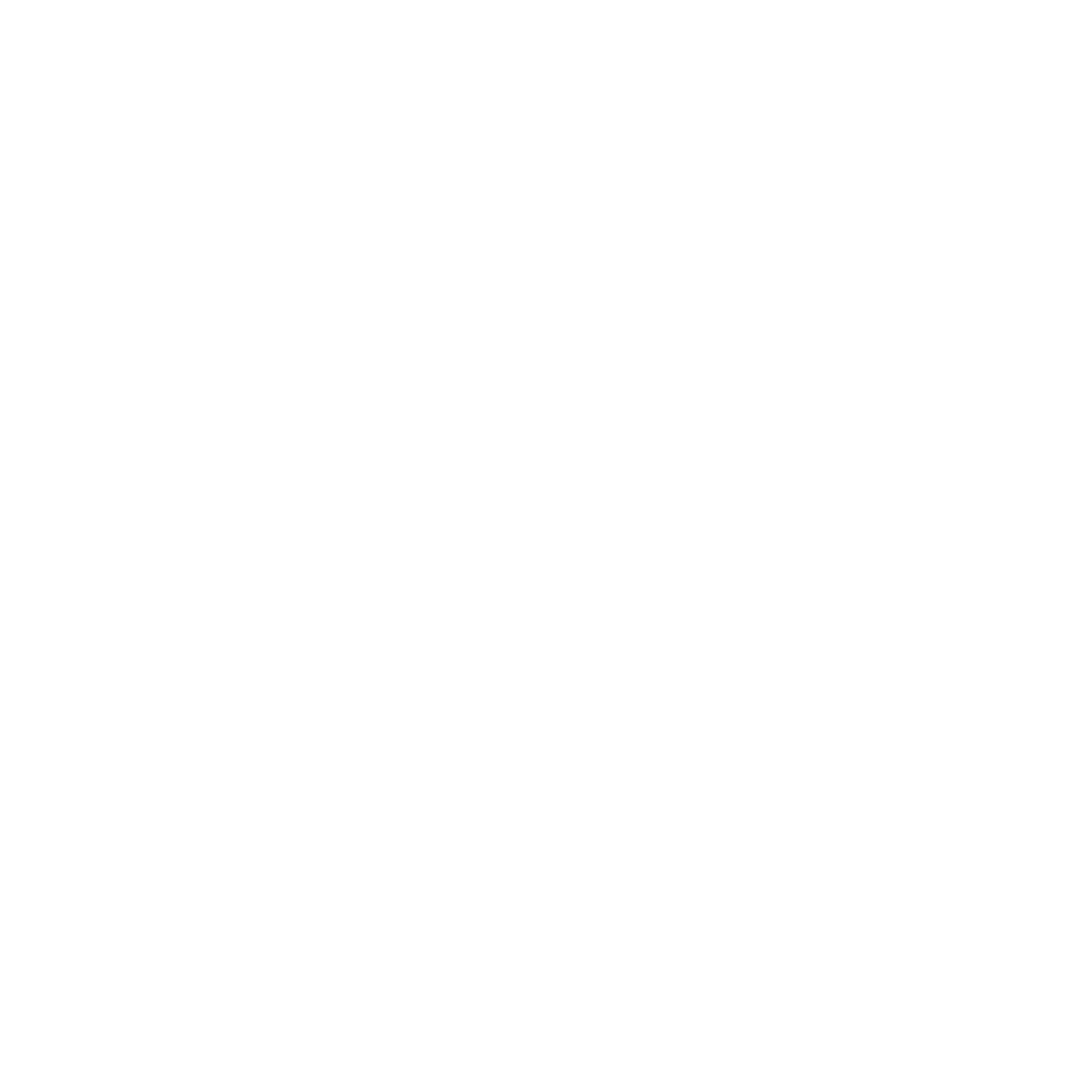 PRACTICE
IMPLEMENTATION
4
Cost neutral implementation means PACT PT can drive up to $2,200 in costs savings per patient
3
PACT PT services provide same day access increasing convenience and compliance while reducing wait times by 31%
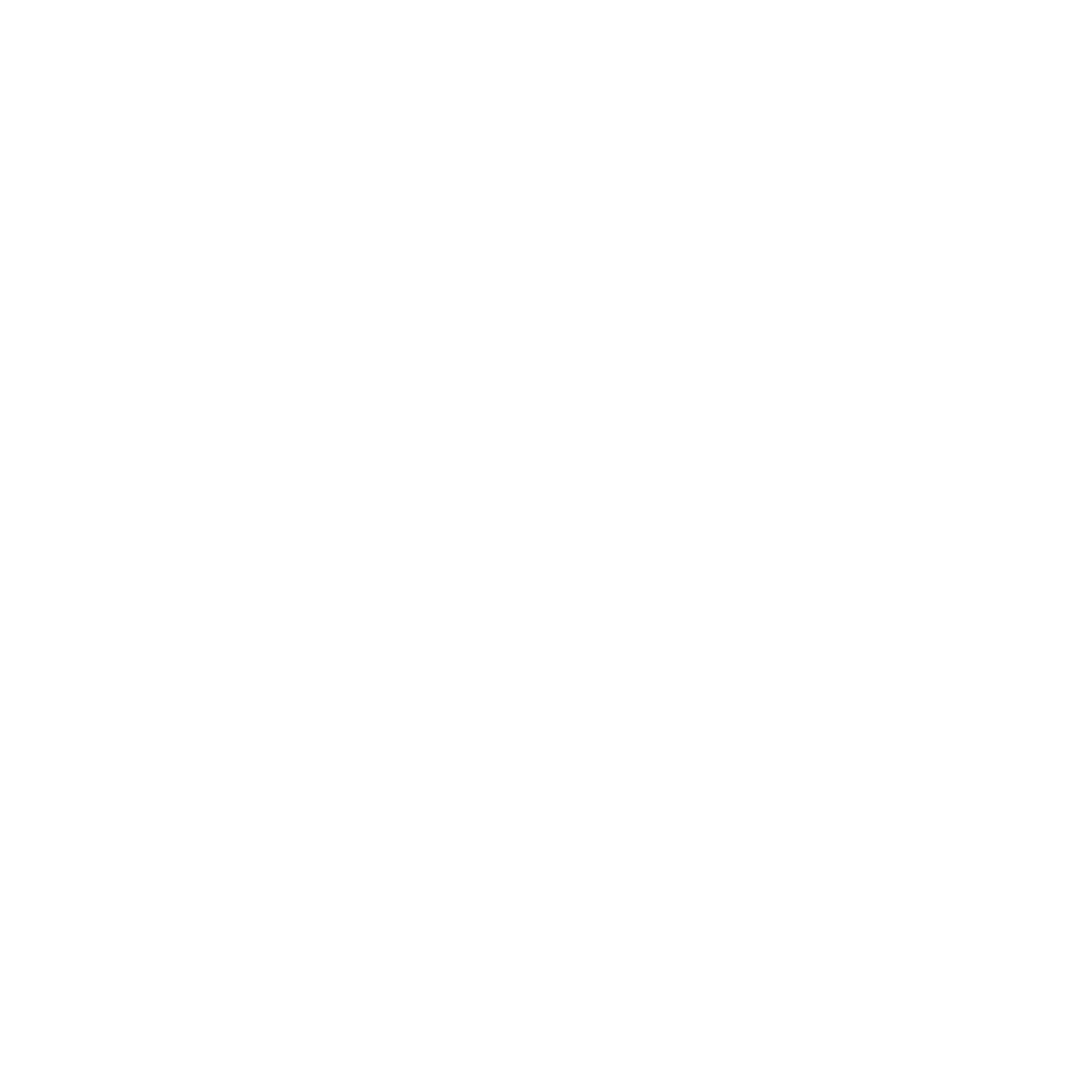 BUDGET
RESULTS
[Speaker Notes: Early intervention PT for musculoskeletal complaints has been shown to improve functional outcomes, reduce the incidence of chronic pain, and reduce care costs.
 
Physical therapists (PTs) play a valuable role in the treatment of neuromusculoskeletal (MSK) conditions​ and leveraging PT as a first line treatment can free up time for PCPS, allowing them to focus on other conditions.  

PACT PT’s replication and scaling efforts now has them embedded in 107 VA sites, with an additional 72 sites in process.  Their product, same day PT service, reduces wait times for Veterans by 31%.  It also has been shown to reduce imaging orders by 77%, pain referrals by 55%, and a 46% reduction in orthopedic and surgical referrals.  

Using PTs as a first line treatment can be done cost-neutrally, and PACT PT can drive up to $2200 in cost savings per patient.  Bringing back in house just 100 care in the community referrals can pay for a physical therapist.]
Diffusion Principles Spotlight
Organizational Sponsorship from seven program offices
DIFFUSION PRINCIPLE 
Rally the Stakeholders
Increased access, decreased downstream referrals, dashboard building specific to needs
DIFFUSION PRINCIPLE 
Measure the Impact
Building coalitions, collecting data to support outcomes, and creating a pipeline of education and training
DIFFUSION PRINCIPLE
Pave the Way for Sustainment
[Speaker Notes: So, what has made this program scale nationally?  

There is a multitude of factors, but the organizational support from program offices such as RPS and OPC, collaboration with SimLEARN and the Office of Rural Health to focus on simulation training and rural factors, and the support of VISNs to bring the program into their facilities has enriched this program’s success. 

Measuring program impacts as we discussed on the last slide- 31% decrease in wait times, reduction in downstream referrals, and communication of those impacts to our stakeholders has been a key component to the spread of this practice.

Creating implementation guides, hosting community of practice calls, delivering workshops, and building in office hours to network across the enterprise have all been critical to the development of what sustainment will look like for PACT PT.]
HAPPEN (Hospital Acquired Pneumonia Prevention by Engaging Nurses )
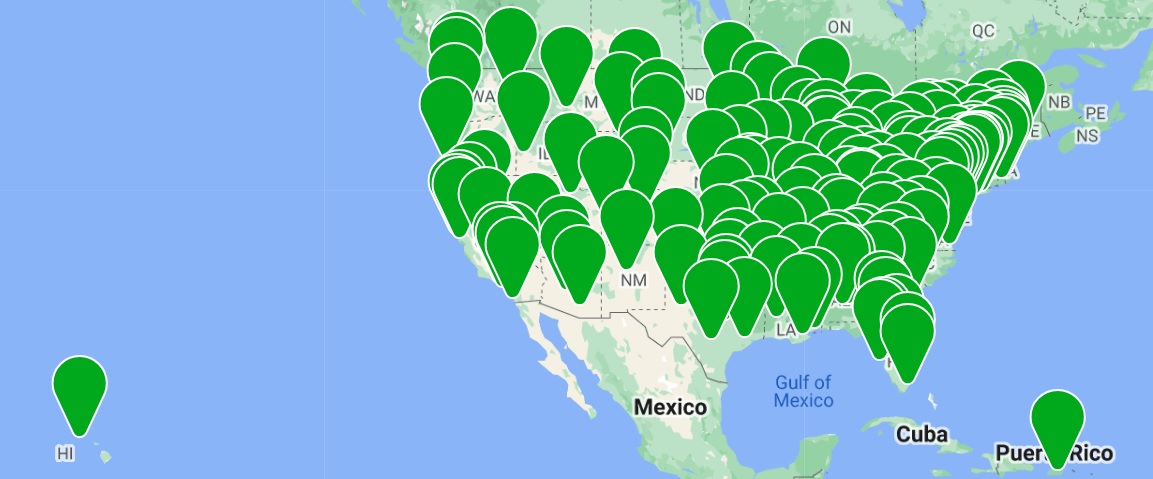 HAPPEN
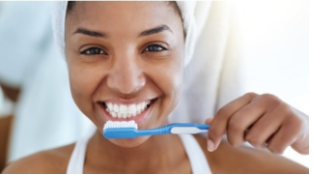 2016 VHA Shark Tank Competition Winner
155 successful adoptions
2020 Gears of Government Award: 
VA wins presidential award for its in-house innovations improving health care services for Veterans - VA News
HAPPEN Diffusion Marketplace Page
The Problem
NV-HAP

A preventable complication associated with increased risk and mortality
All hospitalized Veterans are at risk
4x
Increased mortality rate in the first month after developing NV-HAP (non-ventilator associated hospital acquired pneumonia)
2X
Increase in one-year mortality rate after developing NV-HAP
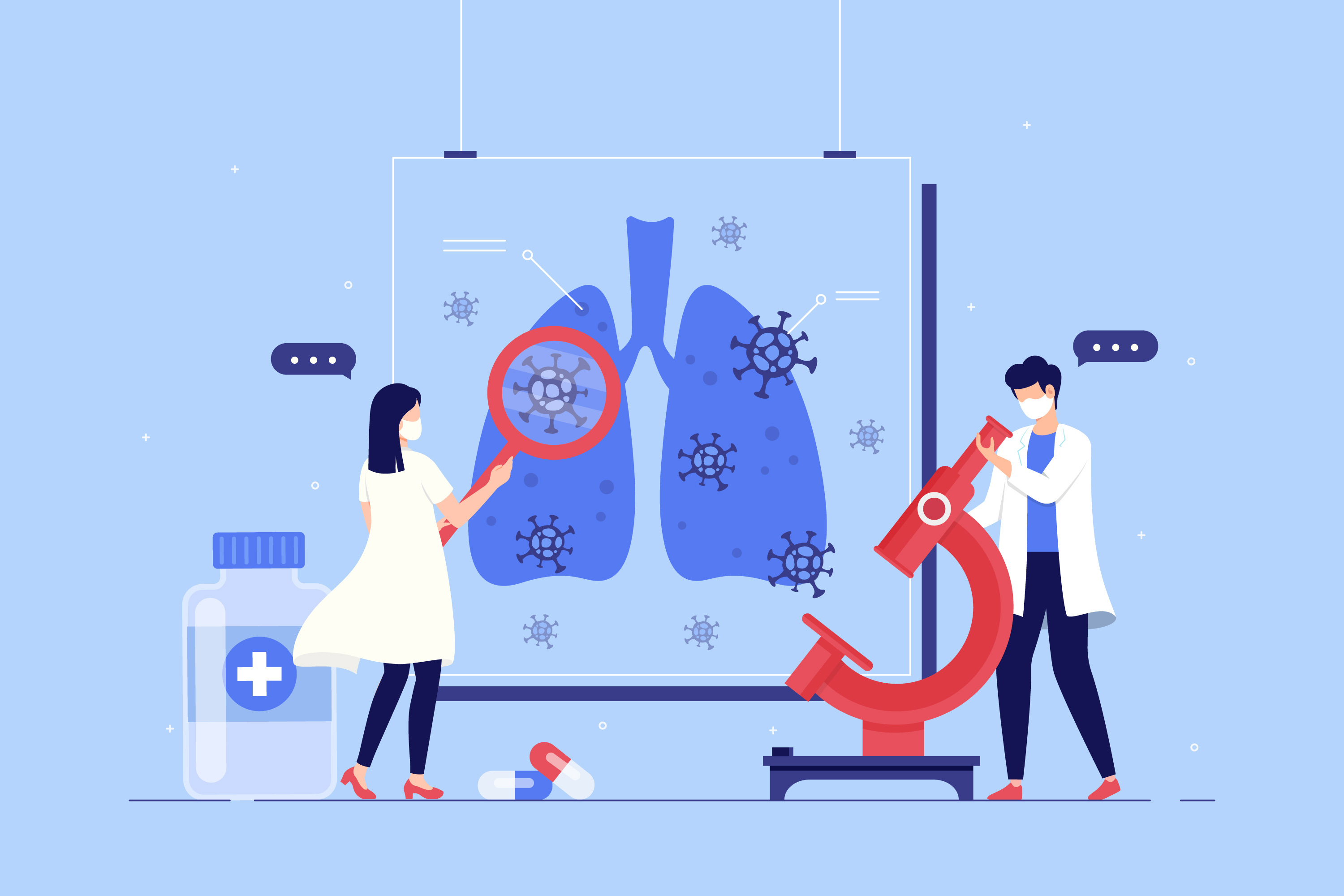 Bacteria Aspiration

Bacteria in the mouth is leading source of NV-HAP

Bacteria in the mouth is frequently aspirated in the lungs during sleep
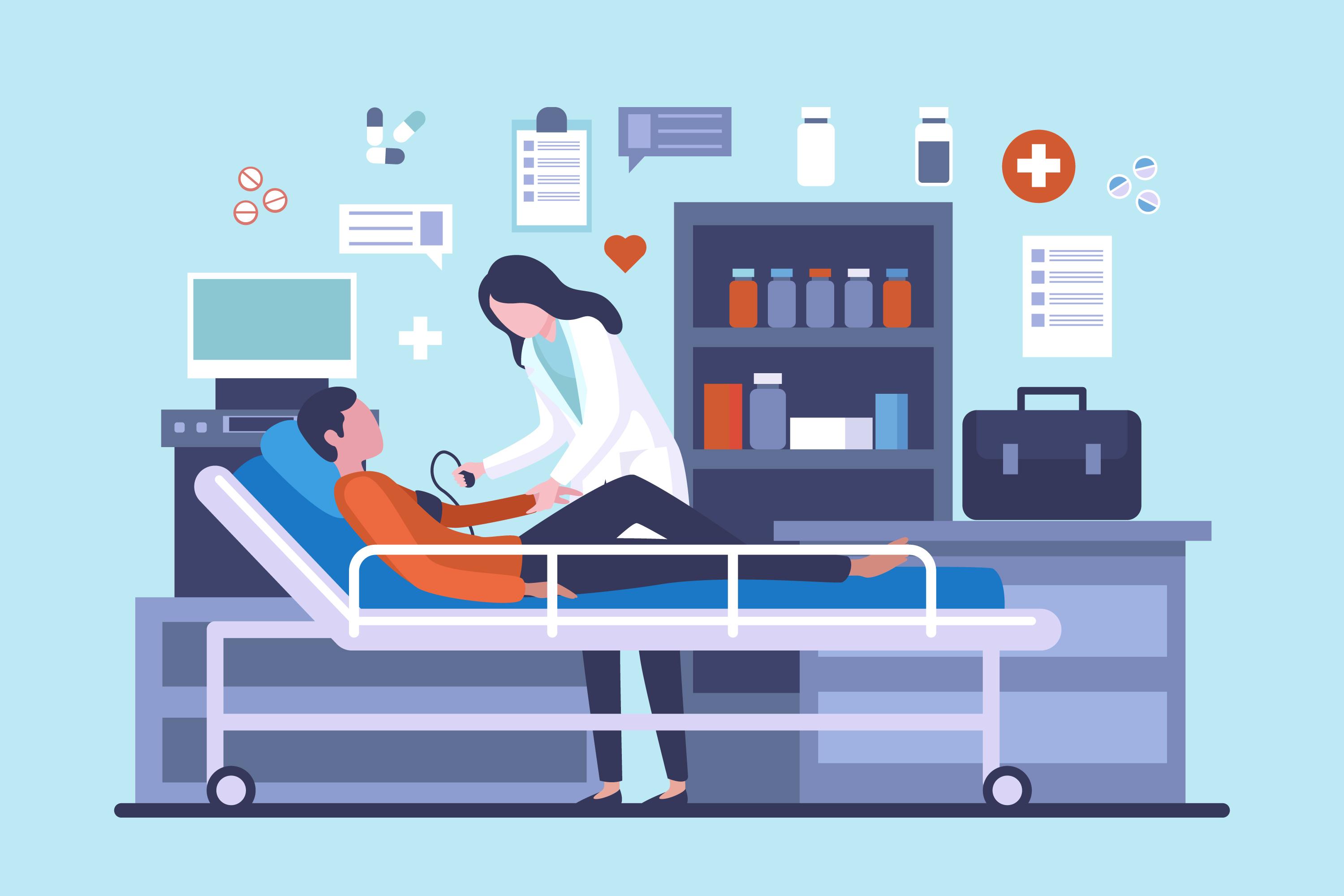 [Speaker Notes: Veterans are 4 times more likely to die in the first month and experience twice the one-year mortality rate after developing NV-HAP. All hospitalized patients are at risk, so prevention measures like consistent oral care are essential



Image attributions:
Image by <a href="https://www.freepik.com/free-vector/doctor-examining-patient-clinic-illustrated_12557508.htm#query=hospital%20patient&position=36&from_view=search&track=ais&uuid=277782f7-7b6f-415a-85a4-03833eb64912">Freepik</a>

Image by <a href="https://www.freepik.com/free-vector/coronavirus-pneumonia-concept_7774436.htm#query=pneumonia&position=3&from_view=search&track=sph&uuid=7f6d4dca-06b7-4169-a86d-61b69e26b295">Freepik</a>]
The Solution: Prevention
1
Staff provide oral care assistance twice a day during hospital stays
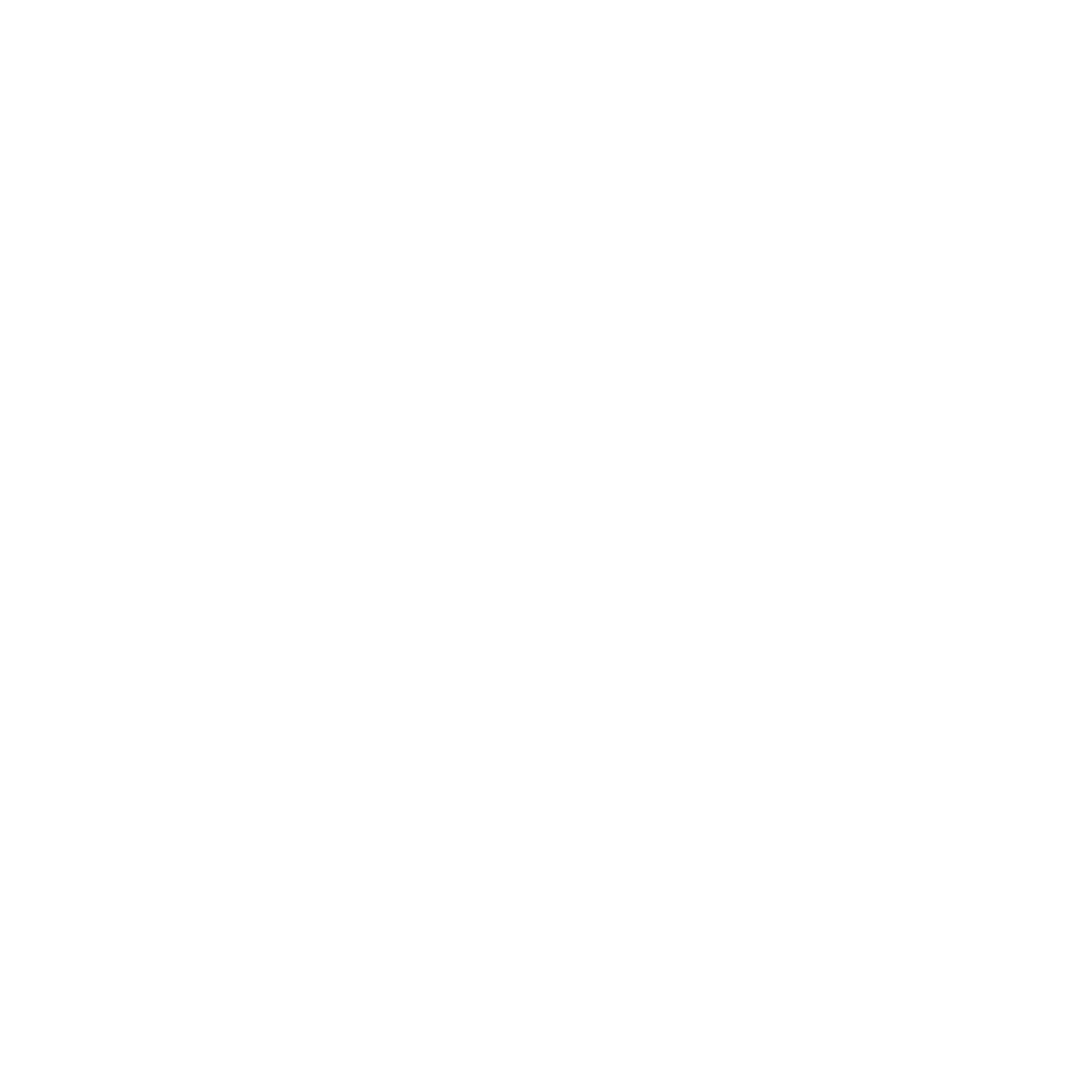 2
40 – 60% decrease in reported cases of NV-HAP in implementing sites
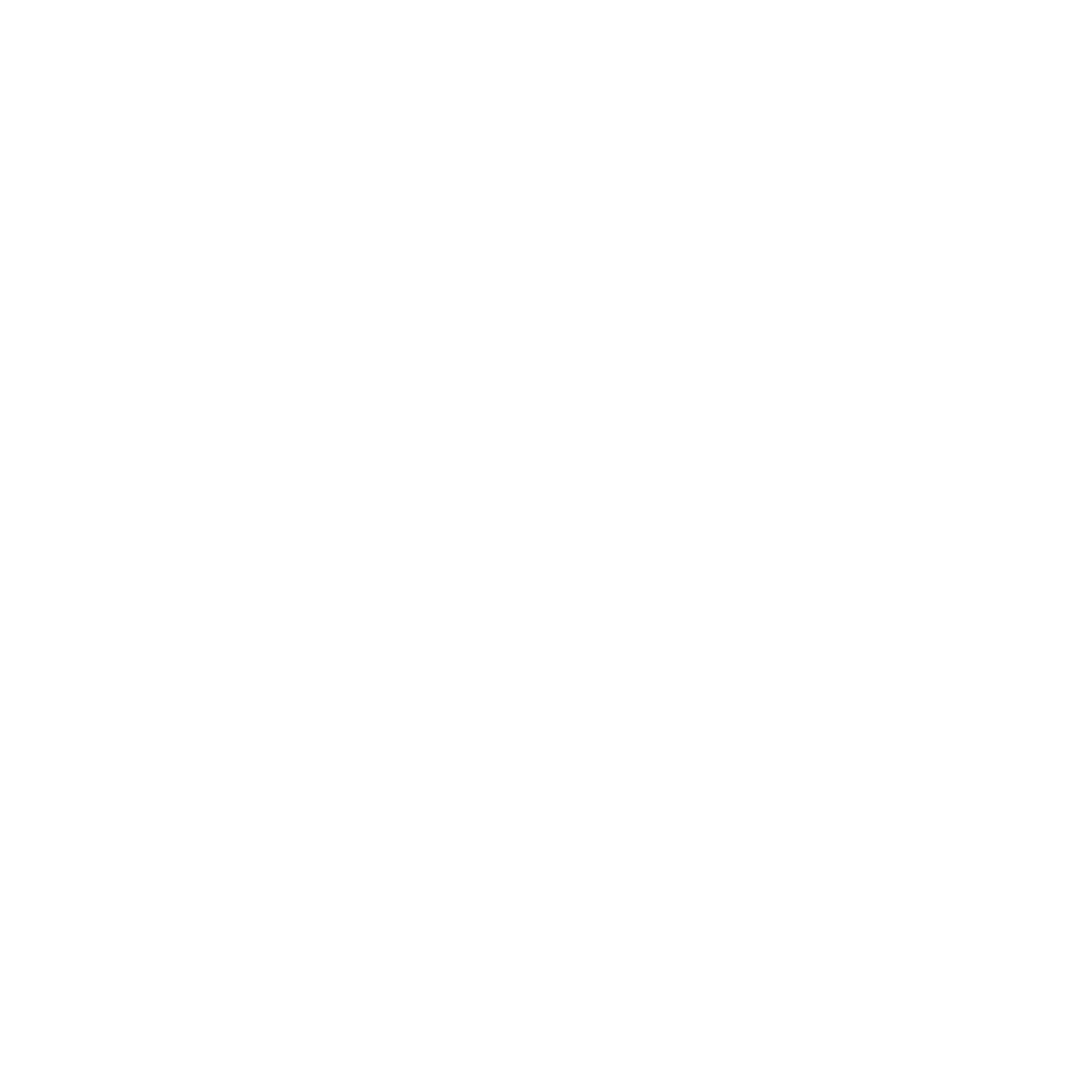 INTERVENTION
RESULTS
4
3
Each case prevented leads to an average of $100K in savings over 12-months
HAPPEN training is highlighted on Diffusion Marketplace and the CDC Oral Health Toolkit
BUDGET
TRAINING
[Speaker Notes: Consistent toothbrushing and denture cleaning reduces biofilm in the mouth decreasing the risk of developing hospital acquired pneumonia

HAPPEN improves the health and quality of life of our Veterans by focusing on preventive care; improving access and timeliness of service by reducing patient length of stays; and lowering health care cost.

1) Staff provide patient assistance with oral care a minimum of twice daily during their hospital or long-term care stay. Dentures are cleaned at bedtime.

2) HAPPEN implementing sites have reported declines in NV-HAP of up to 40-60% improving patient safety and quality of life.

3) Each NV-HAP case prevented saves over $100K in 12-month direct healthcare costs on average. Oral care supply costs average less than $5 per patient per stay.

4) Training materials and patient education: 
Diffusion Marketplace (va.gov)
https://www.cdc.gov/hai/prevent/Oral-Health-Toolkit.html]
Diffusion Principles Spotlight
DIFFUSION PRINCIPLE 
Pave the Way for Sustainment
Overcome challenges to implementation and spread and support long-term sustainment via ongoing education, training, collaboration, and data monitoring
Empower frontline staff and leaders to guide continuous process improvements following a value driven framework
DIFFUSION PRINCIPLE 
Shape Goals and Frame Fidelity
DIFFUSION PRINCIPLE 
Rally the Stakeholders
Defer to the expertise of direct care staff and subject matter experts to provide care that matters to Veterans
[Speaker Notes: Here we showcase how HAPPEN utilizes the Diffusion Principles to aid in their success.

They pave the way for sustainment via ongoing education, training, collaboration, and data monitoring 
They frame fidelity by following a value driven framework that is put through continuous process improvements by frontline employees and leaders
Finally, they rally their stakeholders by deferring to the expertise of direct care staff and SMEs to provide care that matters to Veterans]
Strategy Three: Interagency Collaboration
Relationship Formed in Pandemic
Formed in Pandemic - From the combined Ad Hoc meetings between NIH, FDA and VHA a formalized process was created

 MOU was signed in March 25th 2020
 During the pandemic VHA produced
Nasal Swabs
Face Masks – Stopgap Face and Clear Talker
Powered Air Purifying Respirator Hood with NIOSH public emergency approval
Face Shields – 50,000 face shields were fabricated and delivered
 Collaboration allowed for evaluation of 617 designs submitted to the NIH 3D Print Exchange
 VHA/FDA worked to develop testing protocols for nasopharyngeal swabs
Relationship Formed in Pandemic
Pandemic TRUST - prior Ad Hoc meetings between NIH, FDA and VHA led to a formal inter-agency collaboration to help connect hospitals with 3D printed medical resources & information.
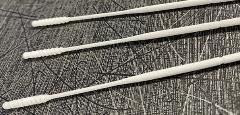 MOU signed  March 25th 2020
617 medical products, submitted to NIH 3D Print Exchange, were evaluated by VHA
VHA developed testing protocols for new nasopharyngeal swab designs, and published them on the NIH 3D Print Exchange, following an FDA town hall on 3D printed swabs.
During the pandemic VHA produced
Nasopharyngeal Swabs - 50,000+ swabs were fabricated and delivered
Face Masks – Stopgap Face Mask and Clear Talker Mask, with derivates developed by Army, Navy and commercial entities
Powered Air Purifying Respirator (PAPR) Hood which in collaboration with a blower/filter manufacturer, obtained NIOSH PHE approval. – thousands of hoods delivered to VHA, 85+ PAPRs donated to US healthcare and 200+ for humanitarian efforts in India, Peru, Ethiopia and Africa through collaboration partner.
Face Shields – 50,000 face shields were fabricated and delivered
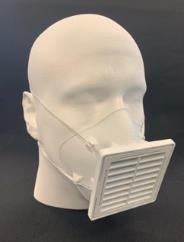 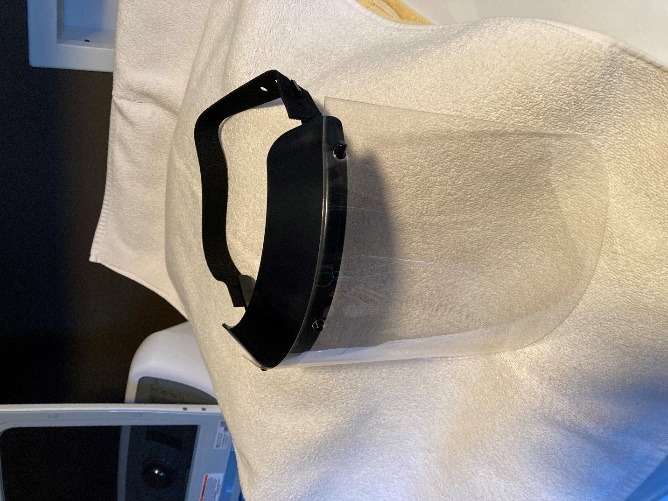 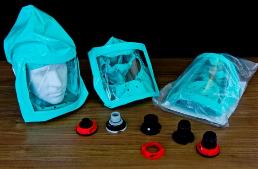 Continuing the Collaboration
Post Pandemic – Recognizing the value gained from the FDA and VHA a nonemergent partnership has been formed via MOU with the goals of

Accelerating the development, refinement and dissemination of RST geared towards emerging technologies and interoperability, focusing on automation, telemedicine, and personalized healthcare. The colocation of FDA and VHA staff and the sharing of both Parties’ resources will accelerate RST development.
Creating educational training, meetings, outreach materials, and programs to facilitate the implementation and use of tools and best practices surrounding RST.
Fostering a culture of inter-governmental collaboration by placing staff from FDA with VHA in a shared federal space
 A second MOU in 2023 was formed with the intent to directly collaborate on digital stockpiles and distributed manufacturing frameworks, sharing information, resources, and subject matter expertise
Continuing the Collaboration
Post Pandemic – Recognizing the value gained from the FDA and VHA, two additional partnership have been formed to:
Develop and pilot a “Digital Stockpile” as well as resilient, distributed manufacturing to protect public health during emergencies, shortages, and pandemics – supporting continuity of Veteran healthcare during crisis.
Develop metrics, validation tools and other standardization protocols to ensure safety and efficacy of products manufactured closer to or at the point of care.
Collaborate with industry, regulatory, logistics, credentialing and healthcare authorities to ensure products of the Digital Stockpile will be clinically trusted.
MOU 225-23-008 | FDA
Develop, refine and disseminate regulatory science tools (RSTs) in emerging technologies and interoperability, focusing on automation, telemedicine, and personalized healthcare – key areas to support Veteran healthcare.
Creating educational training, meetings, outreach materials, and programs to facilitate the implementation and use of tools and best practices surrounding RST.
Fostering a culture of inter-governmental collaboration by placing staff from FDA with VHA in a shared federal space at VA Ventures (Seattle WA).
MOU 225-22-025 | FDA
Strategy Four: Value-based Care Approach
Value-based Care is a Priority
OHIL 2024 GOALS
Under Secretary for Health PRIORITIES
Focus – How can changes in our healthcare system affect healthcare outcomes and for what unit cost  

Intent – Improve rigor around evaluation allowing the organization to make explicit decisions based on evidence

Mechanism – Prioritize interventions that are designed at the health system level with the goal to improve healthcare outcomes while measuring/minimizing cost
Forge the path for systemic, value-based care
Accelerate VA’s journey to a High Reliability Organization
Value-based Care Examples
Developing financial incentives for smoking cessation
Value-based care centers
Focused on formal education and system/organizational change
Alignment of financial and clinical care integration
Specialty care demand modeling 
Coupled with clinical operations planning and execution
Strategy Five: Open Innovation
Open Innovation can…
Generate inter-departmental leadership support by aligning the Challenge pilot business case with Strategic objectives and establishing the program as worthy of internal advocacy and funding
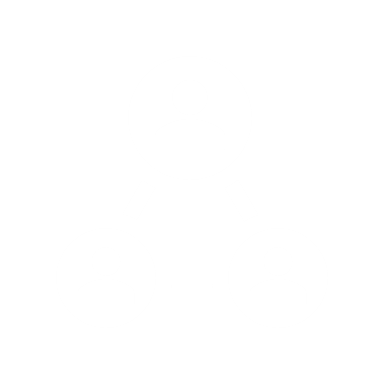 Incentivize involvement at all levels
Enable leaders to strengthen their offices and workforce by offering awareness, driving a culture of innovation and using internal advocacy to support Challenges as opportunities for professional development
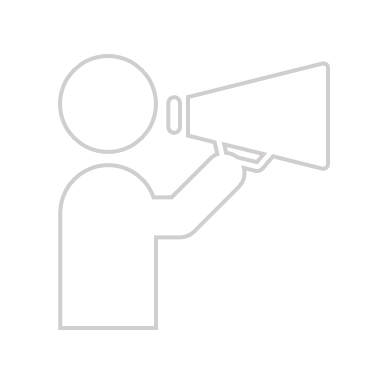 Captivate researchers and field staff by communicating the valuable benefits that participating in Challenges will offer, educating staff on what successful submissions look like, and conveying a sense of excitement and prestige
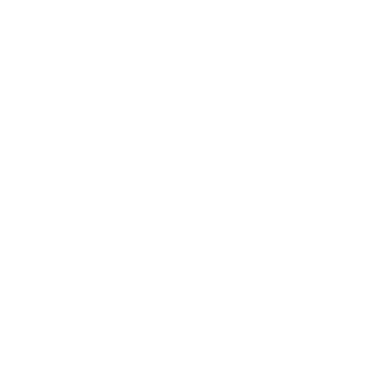 What is a Challenge?
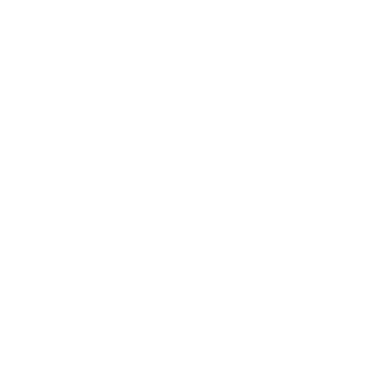 A Challenge is an innovation competition that shines a spotlight on acute issues and gathers innovators              to develop novel solutions.
The Challenge program will harness the expertise of diverse stakeholders, healthcare providers, entrepreneurs, academics, and industry who will lend their distinctive  skillset to ensure a better future for Veterans.
34
34
High-level recommendations for achieving engagement goals:
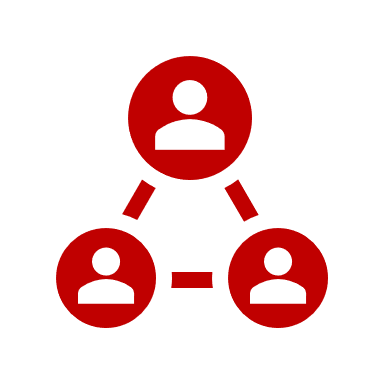 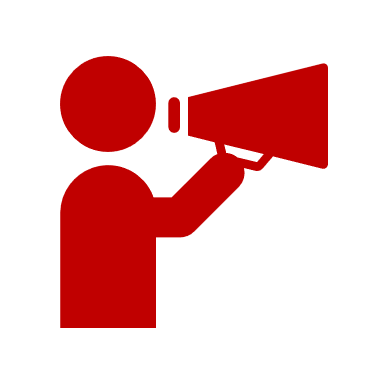 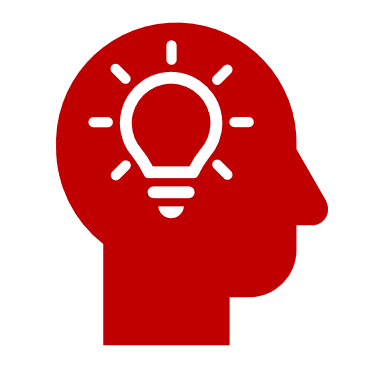 Summary of overarching engagement strategy
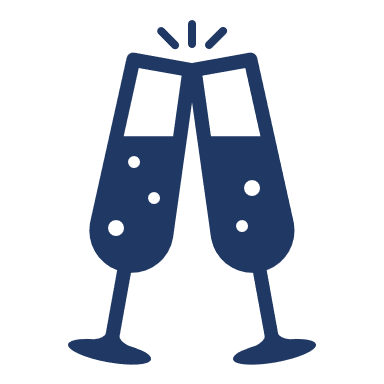 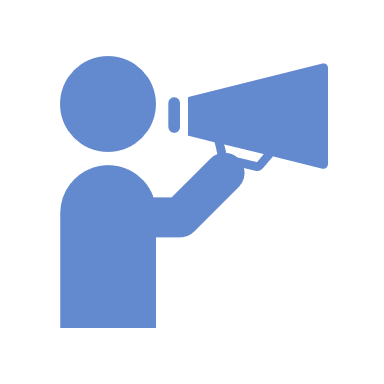 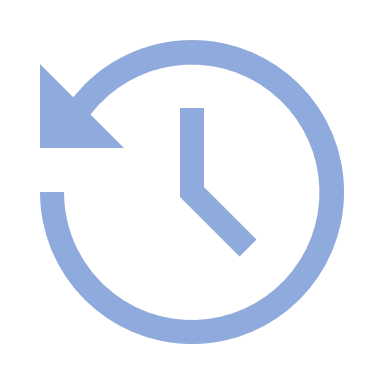 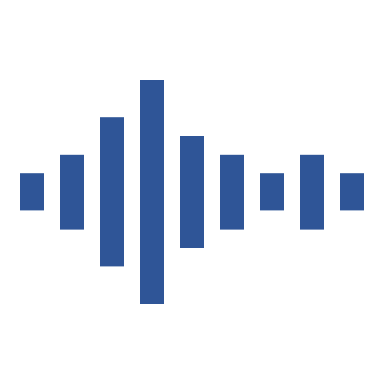 Pre-Launch
Identify key stakeholders
Define objectives of Challenge engagement
Create an engagement strategy
Develop messaging
Develop engagement materials
Coordinate with communications offices
Before
Launch broad announcement with appropriate stakeholders
Send an email from Senior Leadership
Host information sessions with staff
Participate in Program Office calls and newsletters
Email notes and reminders to mailing list
During
Email live updates of participant progress to mailing list
Maintain a feedback channel for responses to updates
Address any issues promptly and publicly
Monitor and analyze progress
After
Publicly acknowledge and congratulate participants
Send thank you notes to participants and behind-the-scenes staff
Collect feedback from participants with surveys
Gather testimonials or quotes for future marketing materials
Share a wrap up article on the appropriate communications channels
Open Innovation Examples
PrecisionFDA COVID-19 Challenge
VHA Innovation Ecosystem and precisionFDA COVID-19 Risk Factor Modeling Challenge Phase 1 - precisionFDA Challenge
Mission Daybreak
Home - Mission Daybreak
V-CHAMPS Heart Health Challenge
The Veterans Cardiac Health and AI Model Predictions (V-CHAMPS) Challenge - precisionFDA Challenge